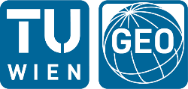 GNSS-basedRegional Ionosphere Modeling
Dzana Halilovic1*, Robert Weber1

* dzana.halilovic@geo.tuwien.ac.at
1 Technical University Vienna, Department of Geodesy and Geoinformation, Vienna, Austria
SGI 2019 Workshop, Berlin, Germany, 26 – 27 September 2019
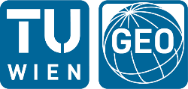 Overview
2
Motivation
Methodology
Model overview (main characteristics)
Mapping function and Linear combination
Processing steps
Analysis
Validation sites, Output files, Models
Results and statistics
Conclusions and further work
SGI 2019 Workshop, Berlin, Germany, 26 - 27 September 2019
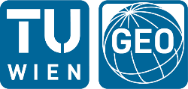 Motivation
3
Partnership in the GRC (Galileo Reference Centre) MS Consortium established by the GSA (European GNSS Agency)
Aim of the WP:
To study and analyze the performance of the NeQuick G ionospheric model in different latitudinal regions
Comparison to the GPS Klobuchar model
Evaluation based on data from stations in three latitude regions
SGI 2019 Workshop, Berlin, Germany, 26 - 27 September 2019
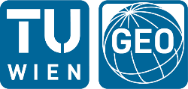 Motivation
4
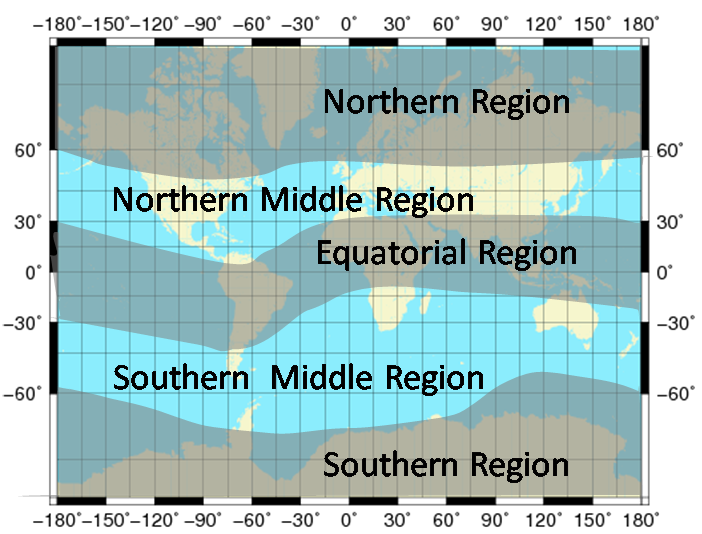 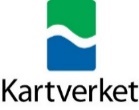 High latitudes (above 55° north)
Central European latitudes (TUW region)
Azores and equatorial region
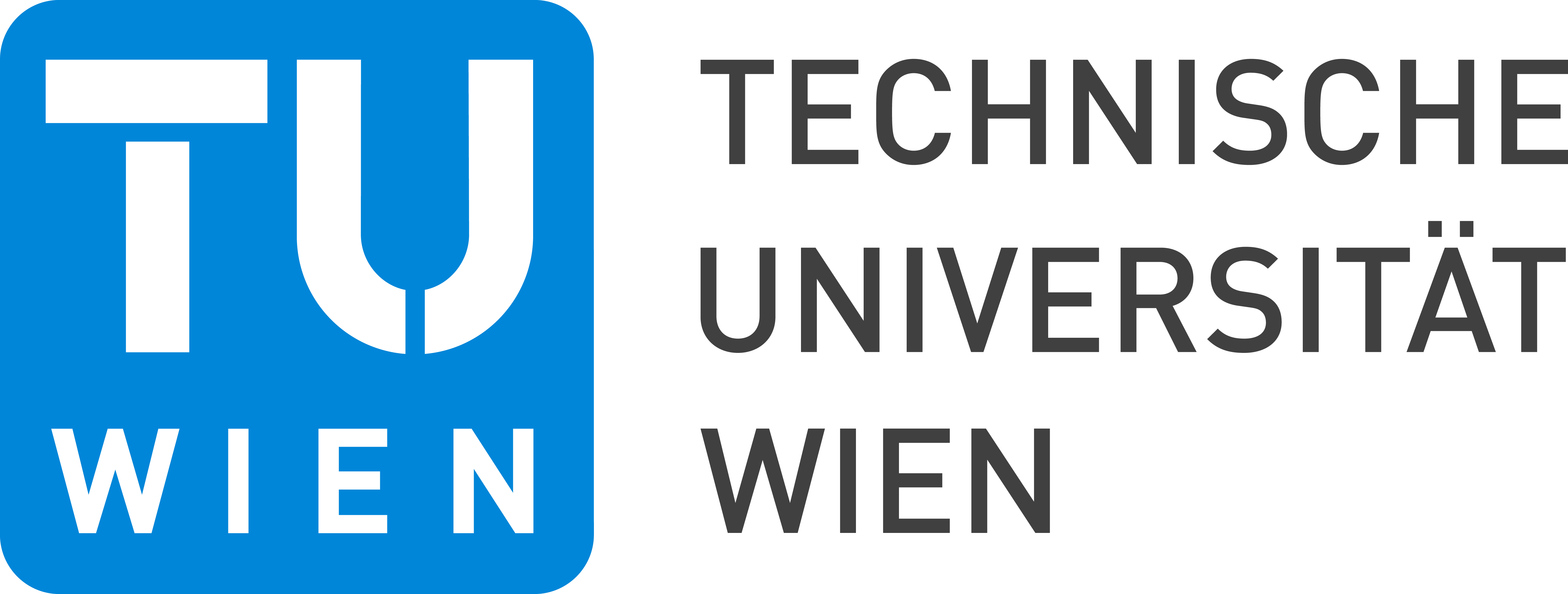 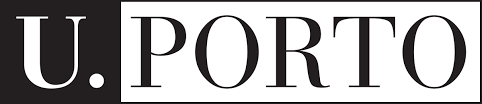 SGI 2019 Workshop, Berlin, Germany, 26 - 27 September 2019
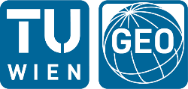 Methodology: Model overview
5
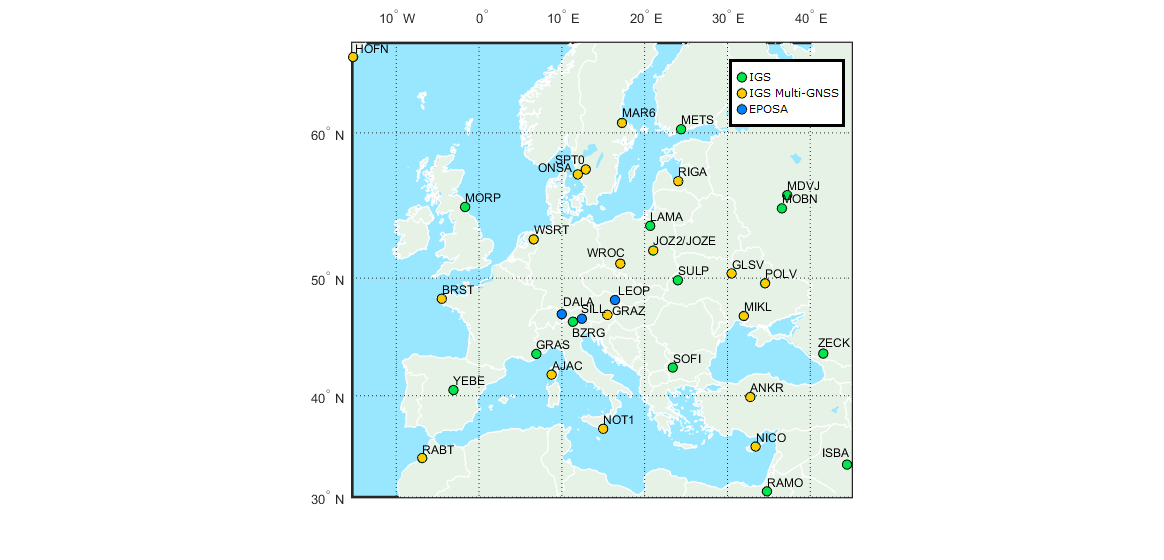 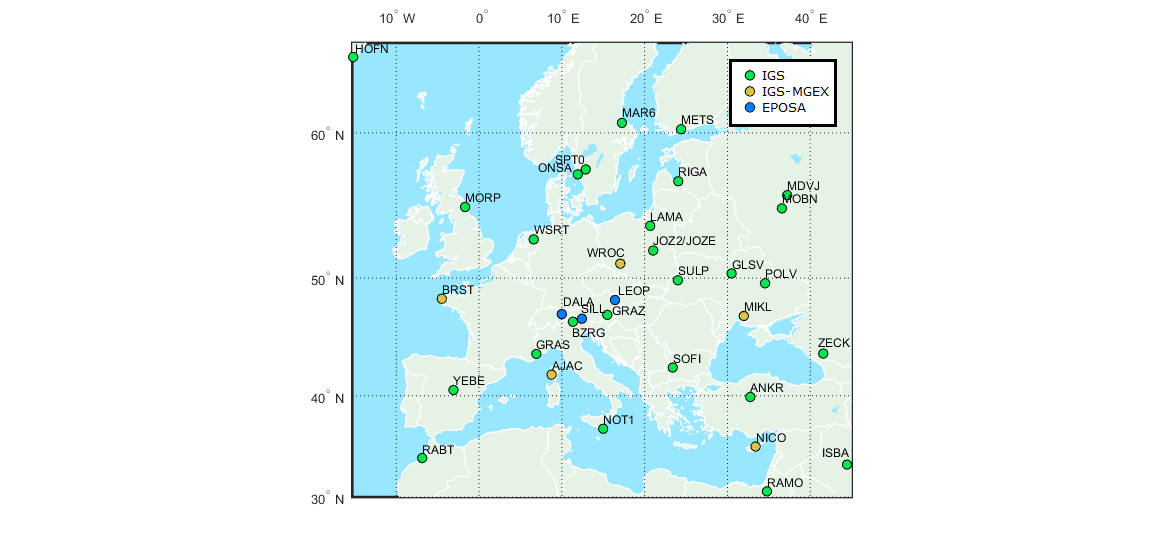 Network: 35 permanent ground stations
Start DoY: 274 (2018)
Grid size: 0.5°x 0.5°
Coverage: +30° to +65° lat	      -15° to +45° lon
Temporal resolution: 1h (25 maps in file)
Observation type: geometry-free zero-difference code and carrier phase
Sat.system: GPS+Galileo
Integrated electron density: Described by spherical harmonics (up to degree 6)
Software: Bernese v.5.2
(Post-processing mode)
Starting DoY with more Galileo data: 182 (2019)
(Galileo contribution increased from 5 to 19 stations)  Quarter 3 to be analyzed after Sept 2019
SGI 2019 Workshop, Berlin, Germany, 26 - 27 September 2019
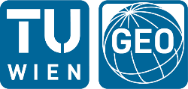 Methodology: Mapping function
6
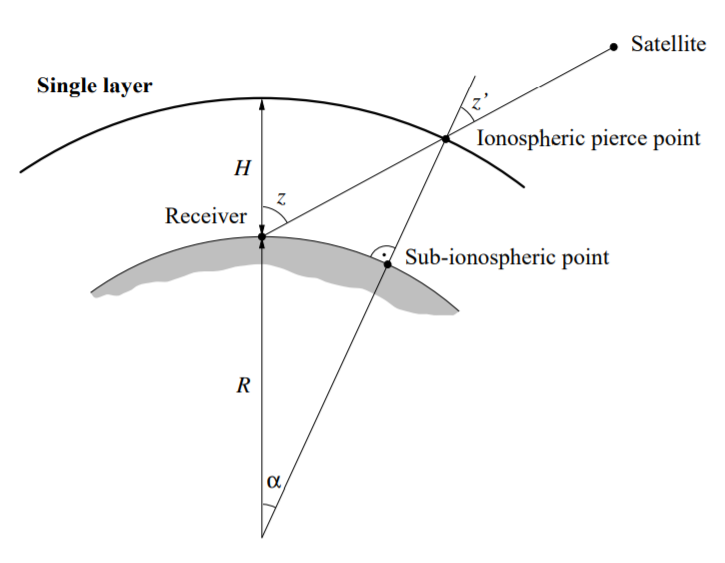 Single-layer model
SGI 2019 Workshop, Berlin, Germany, 26 - 27 September 2019
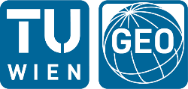 Methodology: Linear combination
7
SGI 2019 Workshop, Berlin, Germany, 26 - 27 September 2019
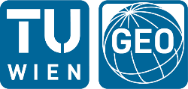 Methodology: Processing steps
8
1. Preparation
2. Preprocessing
3. Processing
Extraction of:
clock (*.clk)
pole (*.erp) and
precise orbit (*.sp3)
information
Site coordinate extrapolation to current epoch
Code observations screening and smoothing
Rinex files conversion  Bernese formatted file
First SPP solution:
receiver clock synchronization
Phase observations preprocessing
cycle slip detection and correction
outlier detection
Data residual screening (L3)
Outlier identification
Marking identified outliers in observation files
PPP solution
final site coordinate estimation
Generate ionosphere model (L4)
station DCB estimation
SGI 2019 Workshop, Berlin, Germany, 26 - 27 September 2019
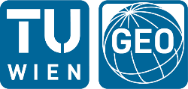 Analysis
9
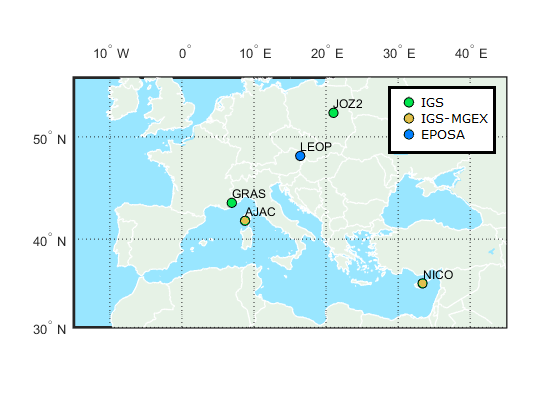 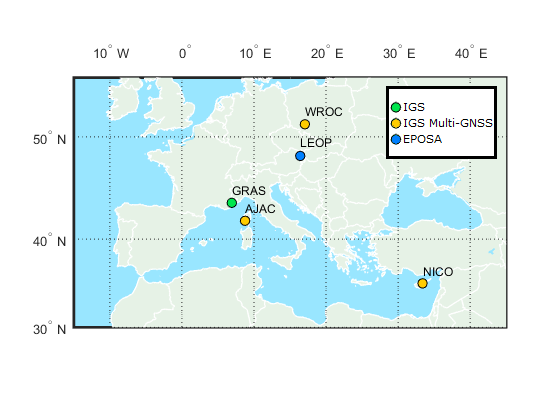 Sites for validation:
NICO    ……………. 30°- 40° lat
AJAC
GRAS        ……….. 40°- 50° lat
LEOP
JOZ2    .....……….. 50°- 55° lat
used for DoY 274 (2018) – 90 (2019)
Sites for validation:
NICO    ……………. 30°- 40° lat
AJAC
GRAS        ……….. 40°- 50° lat
LEOP
WROC    .....…….. 50°- 55° lat
used for DoY 91 (2019) -
Output files
Daily VTEC maps for Central Europe
Daily VTEC difference maps for Central Europe w.r.t CODE
Daily site specific range difference plots
Daily site specific residual IONO Slant Error plots
Compared models
TUW regional
NeQuick Gal
GPS Klobuchar
Reference: CODE
SGI 2019 Workshop, Berlin, Germany, 26 - 27 September 2019
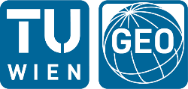 Analysis: Results
10
VTEC maps (TUW regional model)
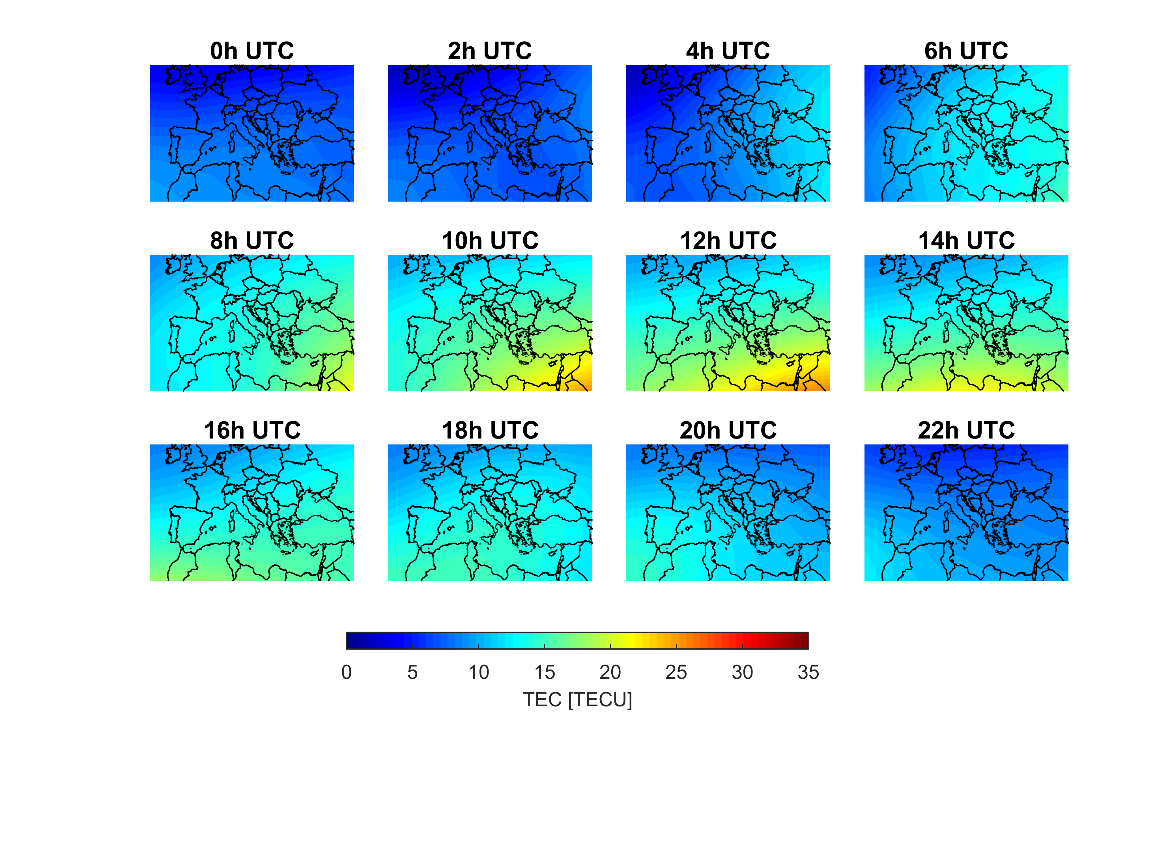 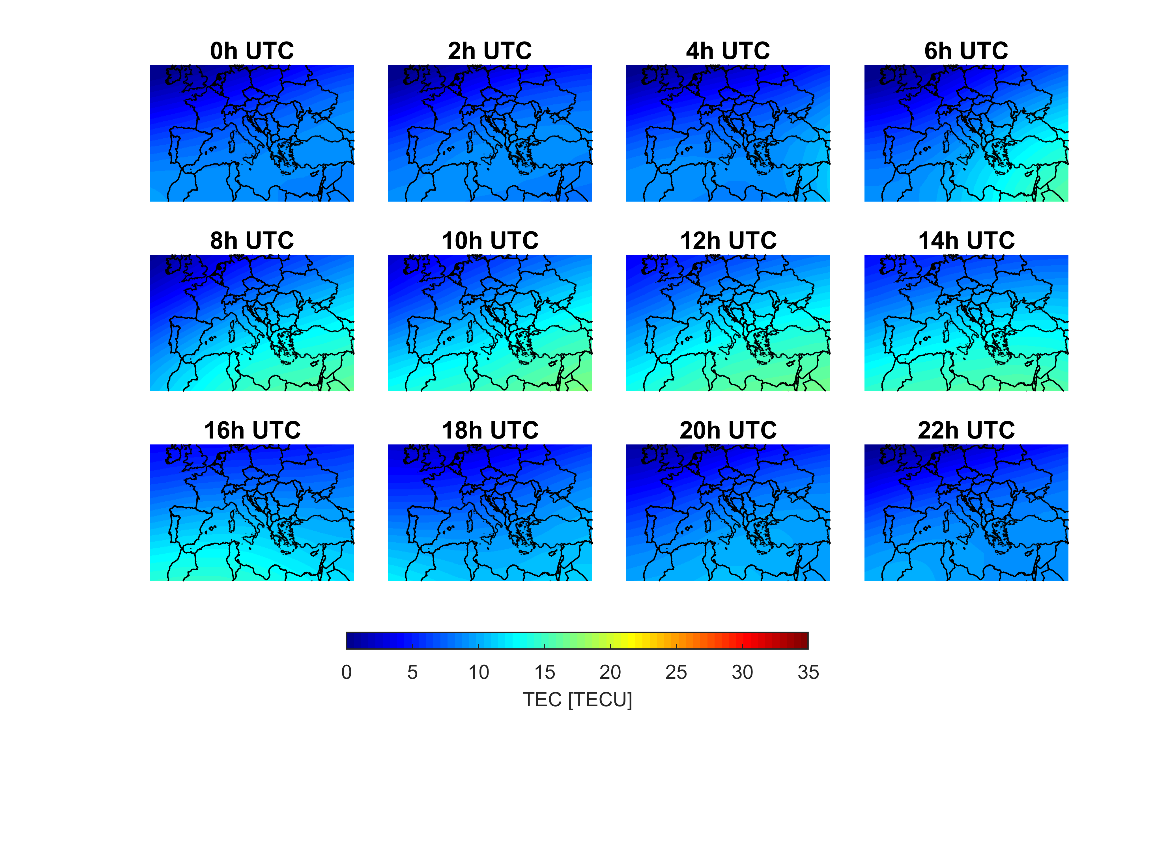 DoY 135 (Q2/2019)
Apr - Jun
DoY 046 (Q1/2019)
Jan - Mar
SGI 2019 Workshop, Berlin, Germany, 26 - 27 September 2019
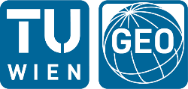 Analysis: Results
11
VTEC difference maps for Central Europe w.r.t CODE
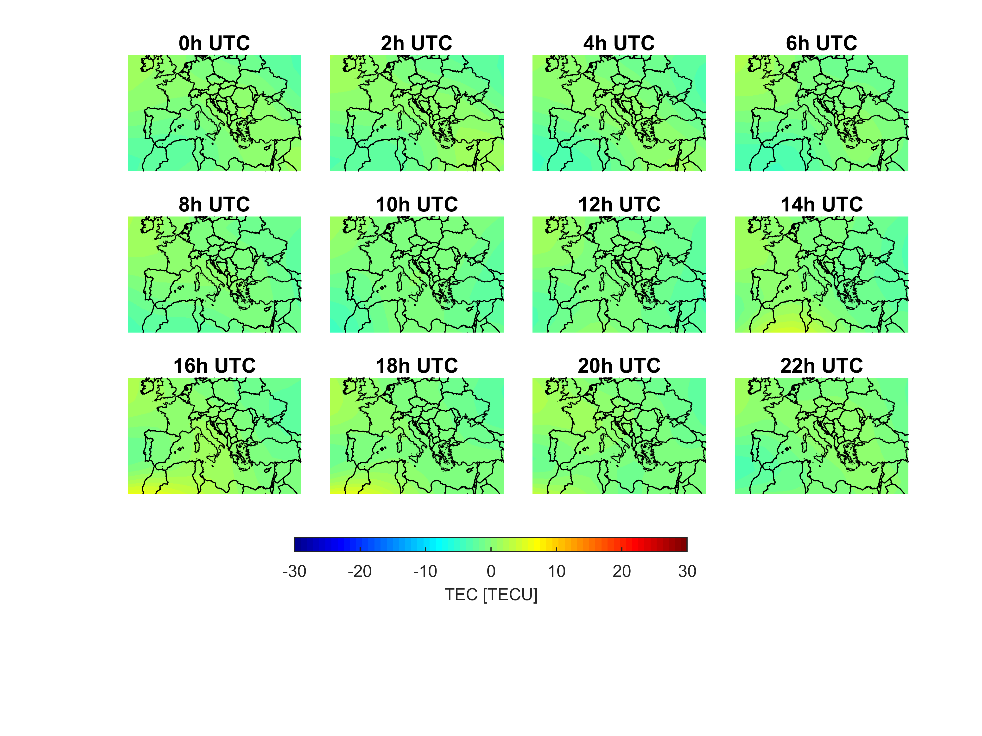 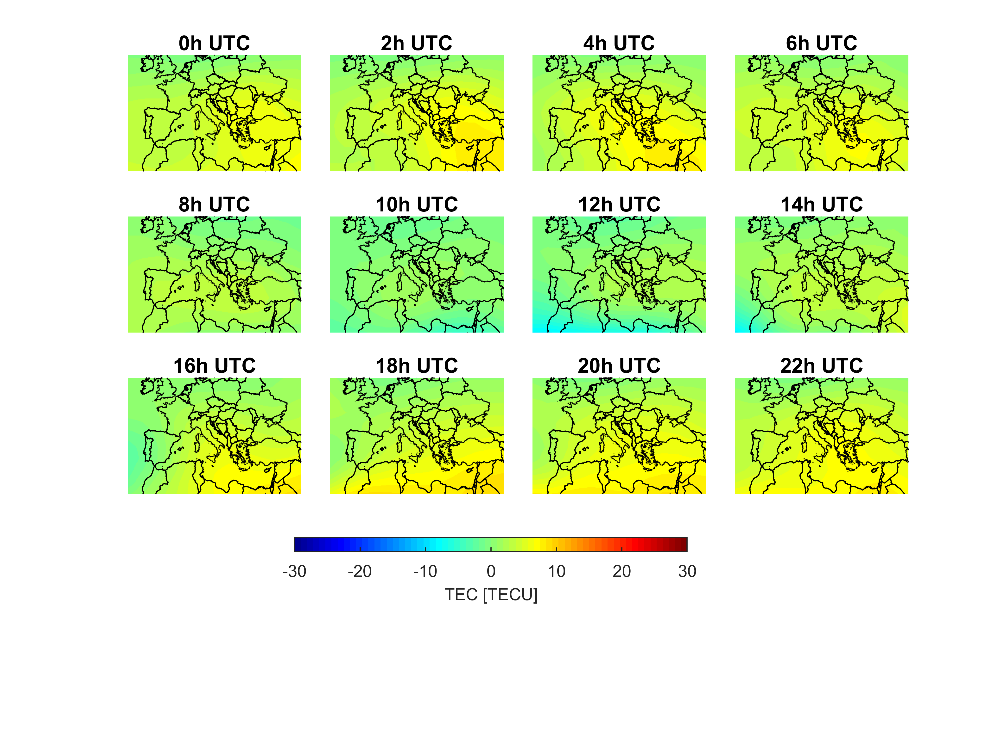 TUW regional w.r.t. CODE
Differences up to ~ 4 TECU for this day
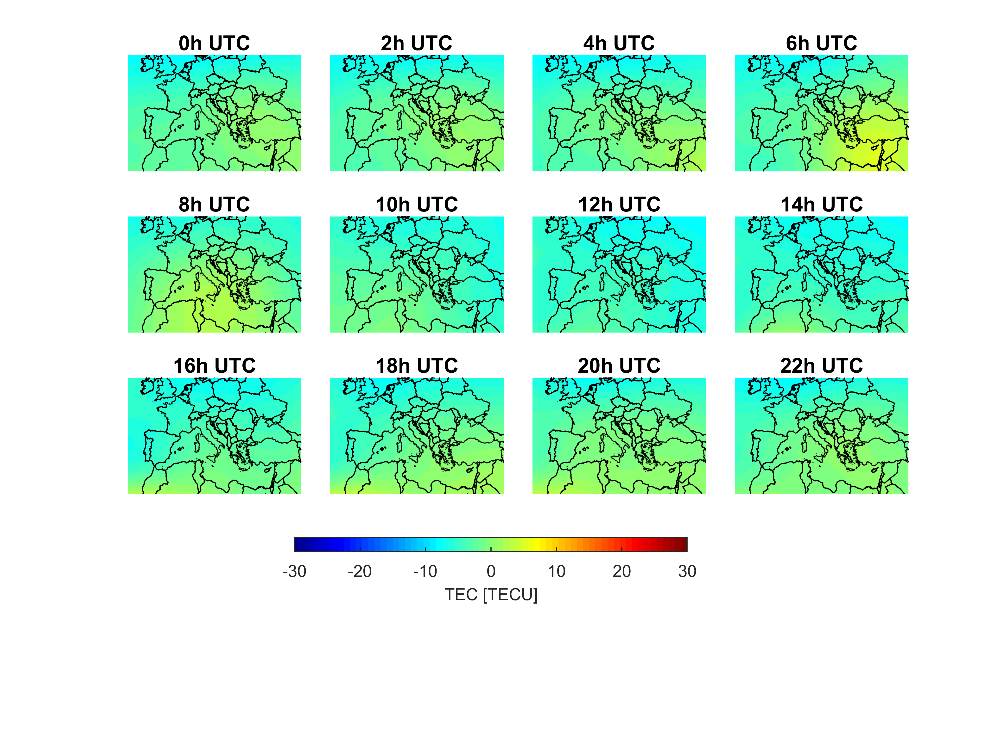 DoY 046 (Q1/2019)
DoY 046 (Q1/2019)
NeQuick Gal w.r.t. CODE
Differences up to ~ 8 TECU for this day
GPS Klobuchar w.r.t. CODE
Differences up to ~ 8 TECU for this day
SGI 2019 Workshop, Berlin, Germany, 26 - 27 September 2019
DoY 046 (Q1/2019)
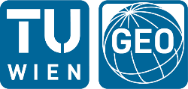 Analysis: Results
12
VTEC difference maps for Central Europe w.r.t CODE
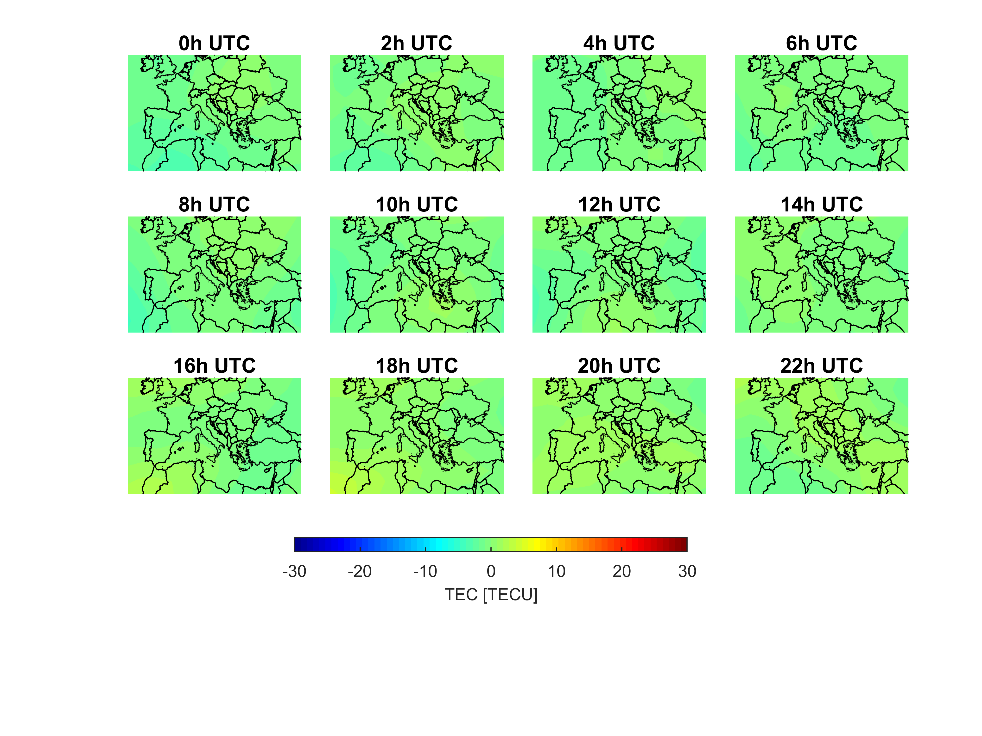 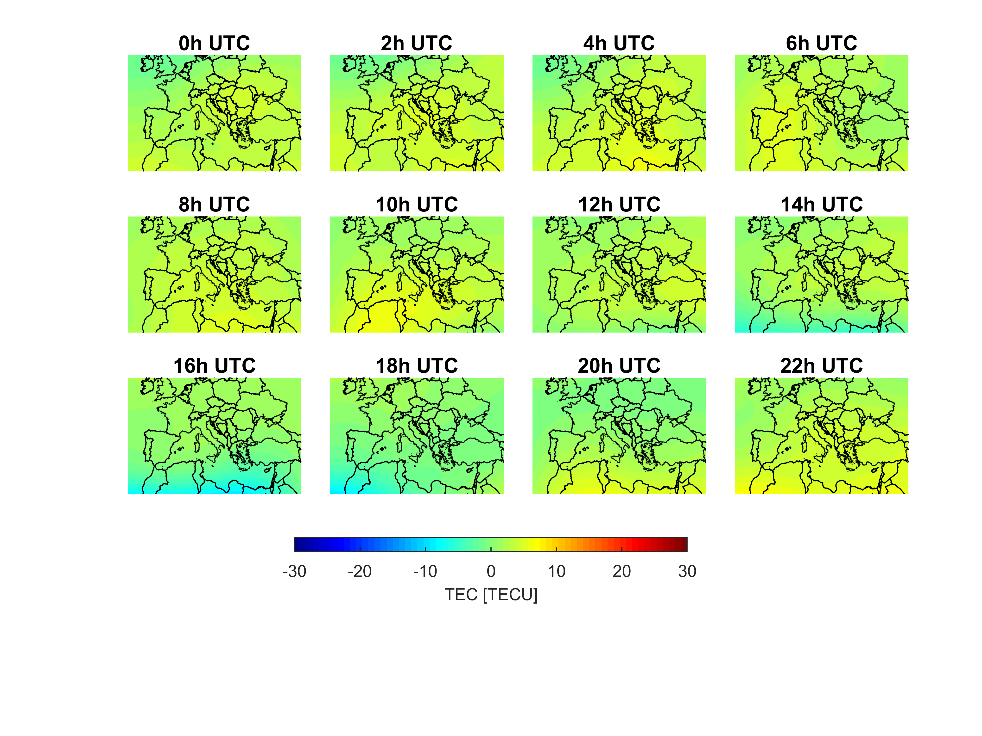 TUW regional w.r.t. CODE
Differences up to ~ 3 TECU for this day
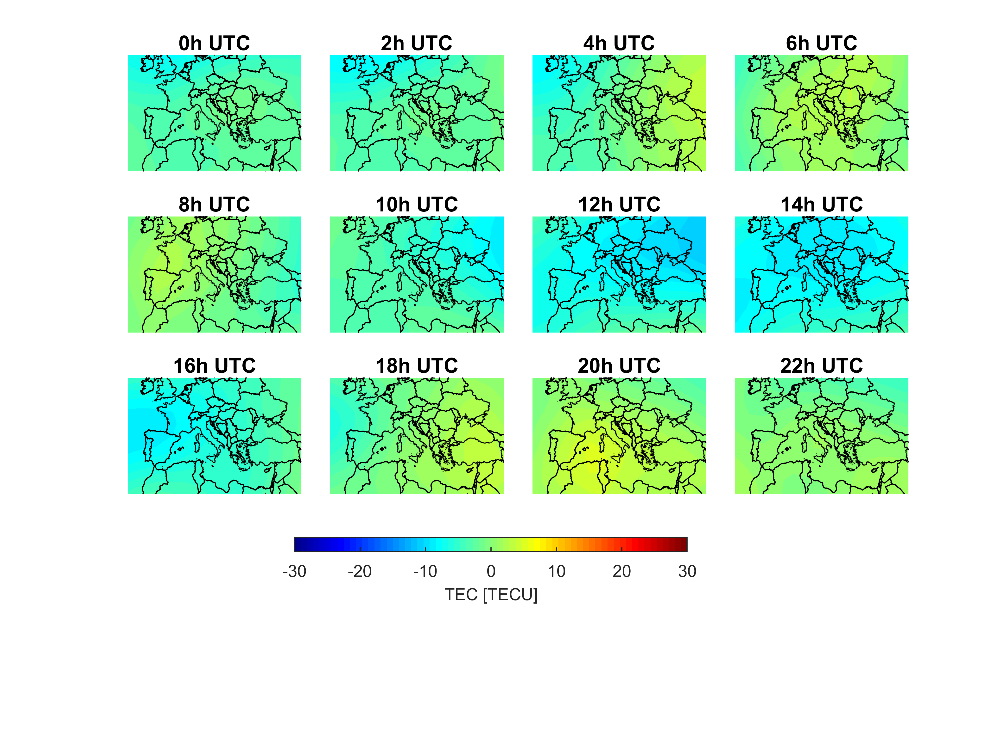 DoY 135 (Q2/2019)
DoY 135 (Q2/2019)
NeQuick Gal w.r.t. CODE
Differences up to ~ 7 TECU for this day
GPS Klobuchar w.r.t. CODE
Differences up to ~ 10 TECU for this day
SGI 2019 Workshop, Berlin, Germany, 26 - 27 September 2019
DoY 135 (Q2/2019)
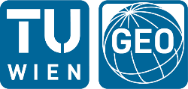 Analysis: Results
13
Daily site specific range difference plots (I)
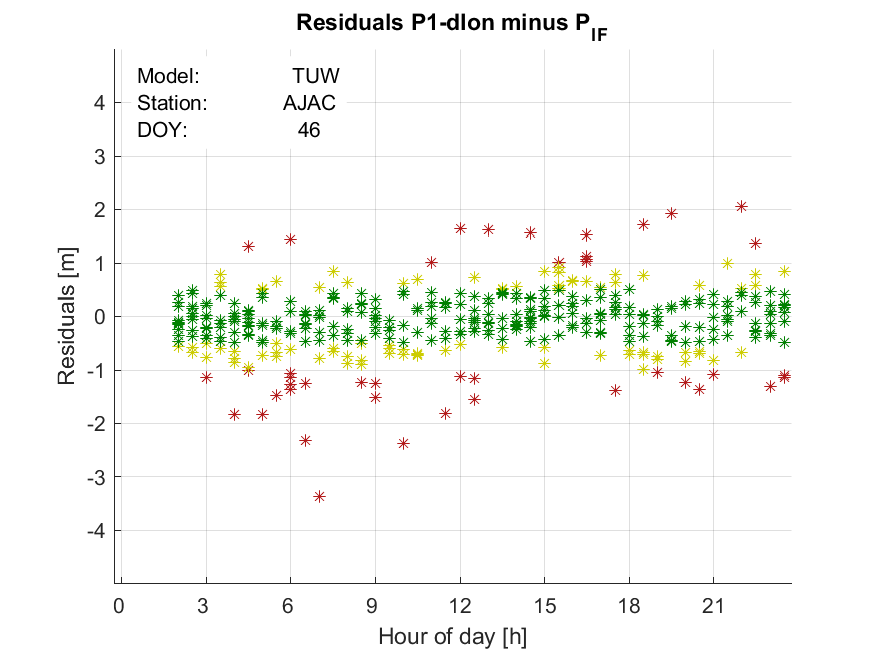 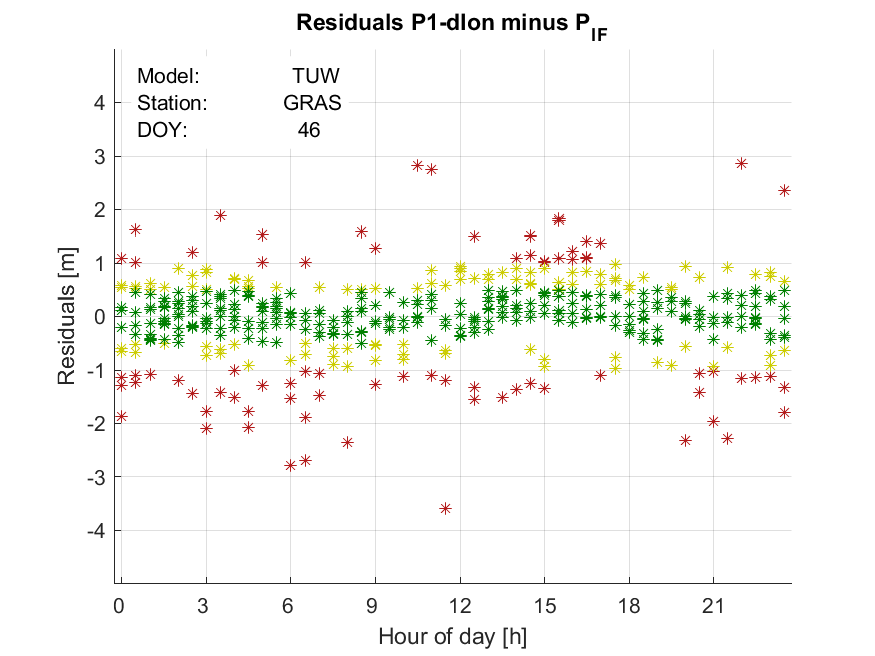 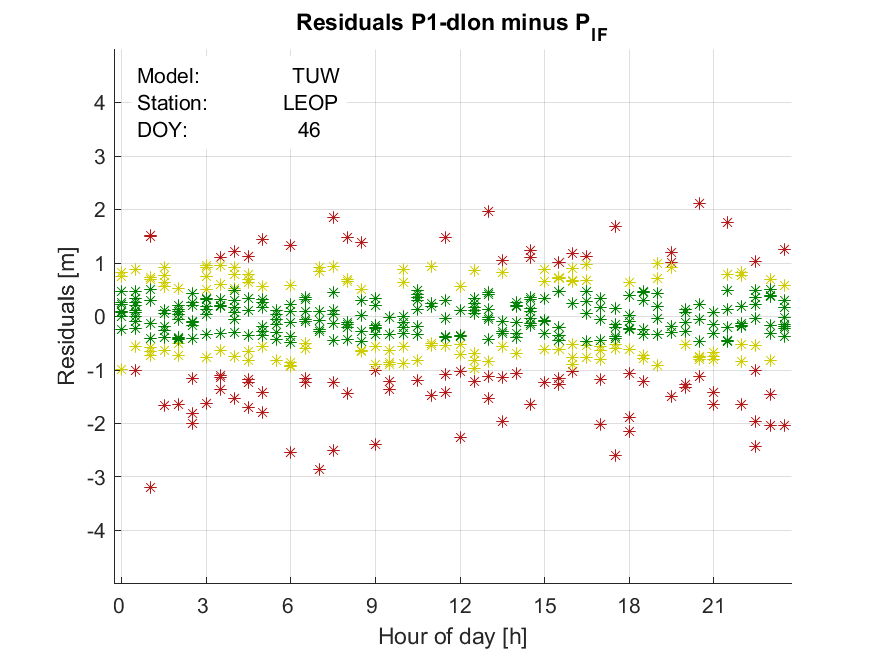 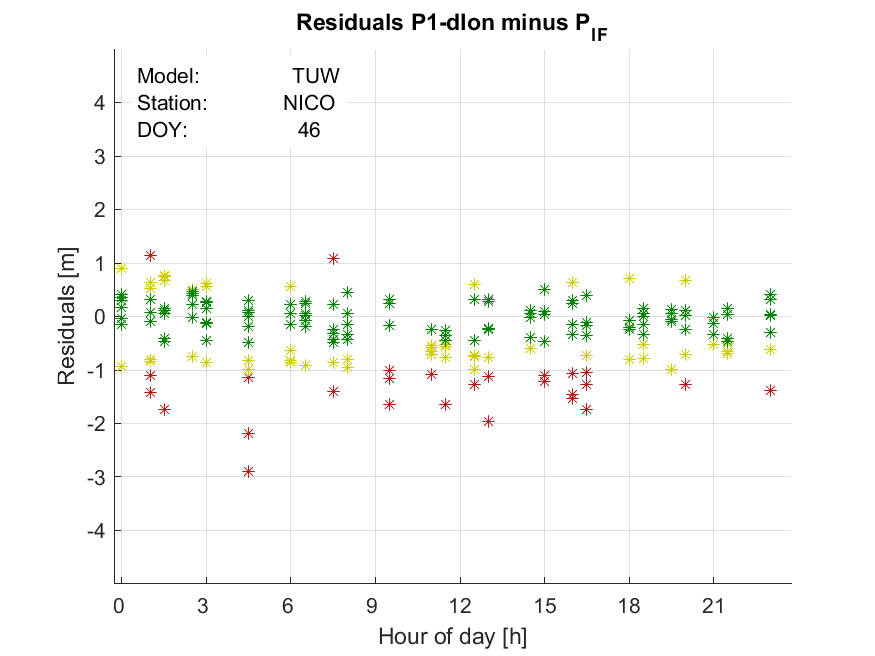 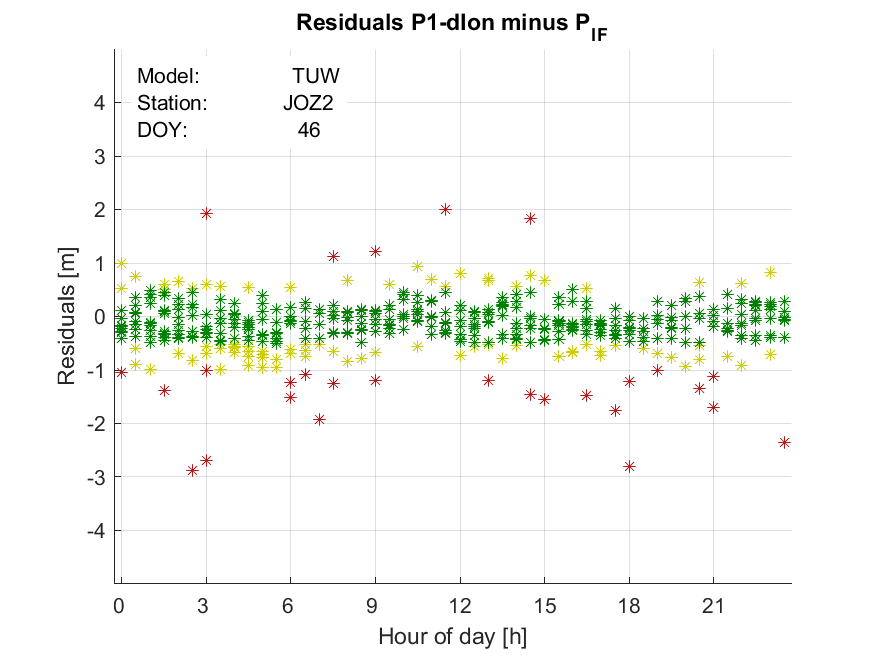 L1+model w.r.t ionosphere-free linear combination (L3)
DoY 046 (2019)
SGI 2019 Workshop, Berlin, Germany, 26 - 27 September 2019
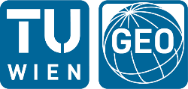 Analysis: Results
14
Daily site specific range difference plots (II)
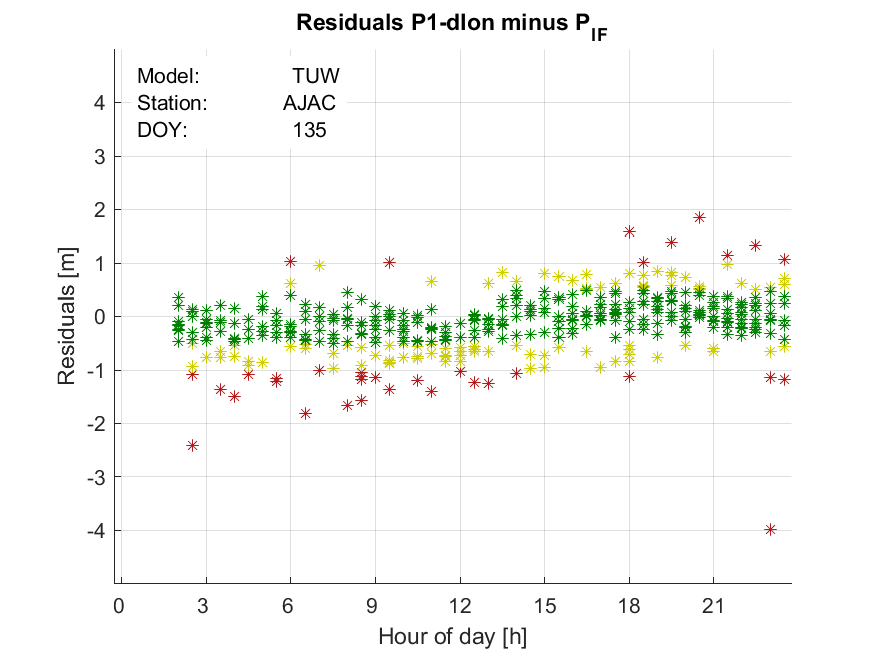 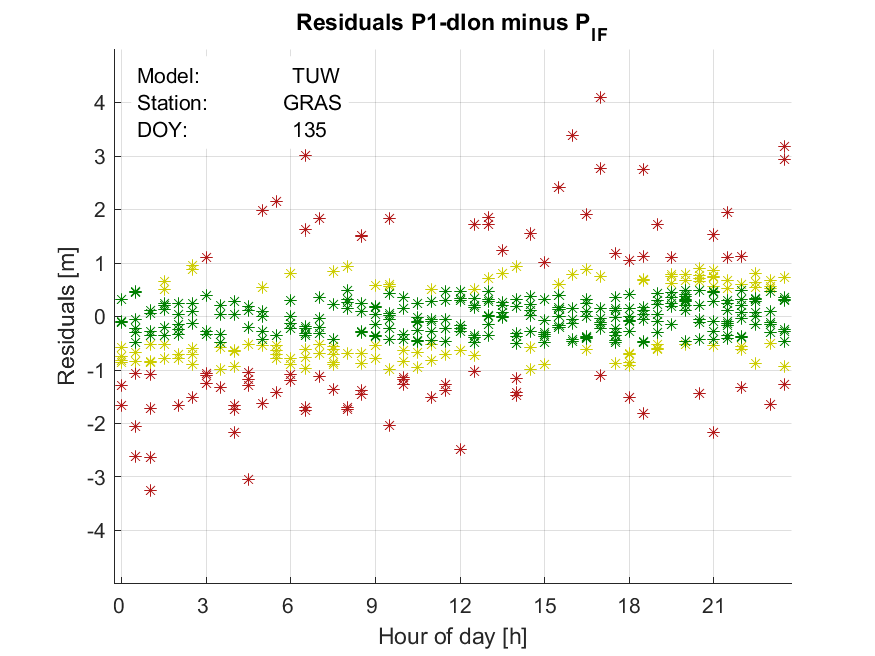 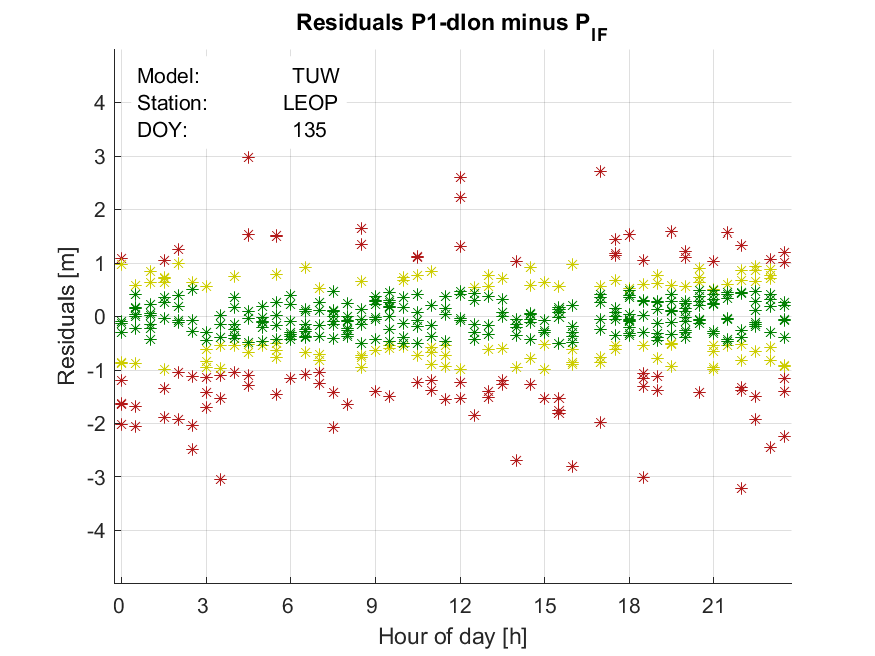 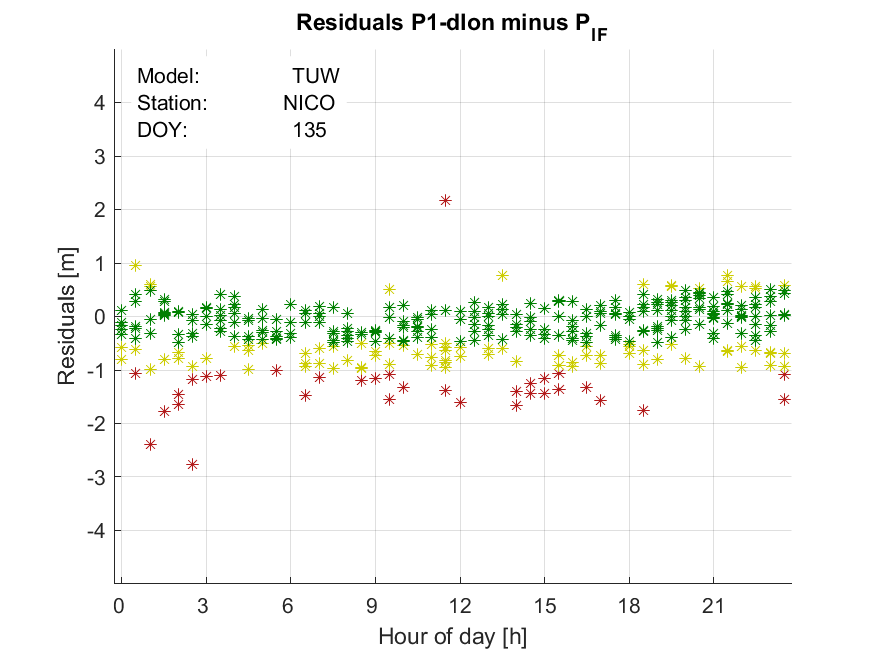 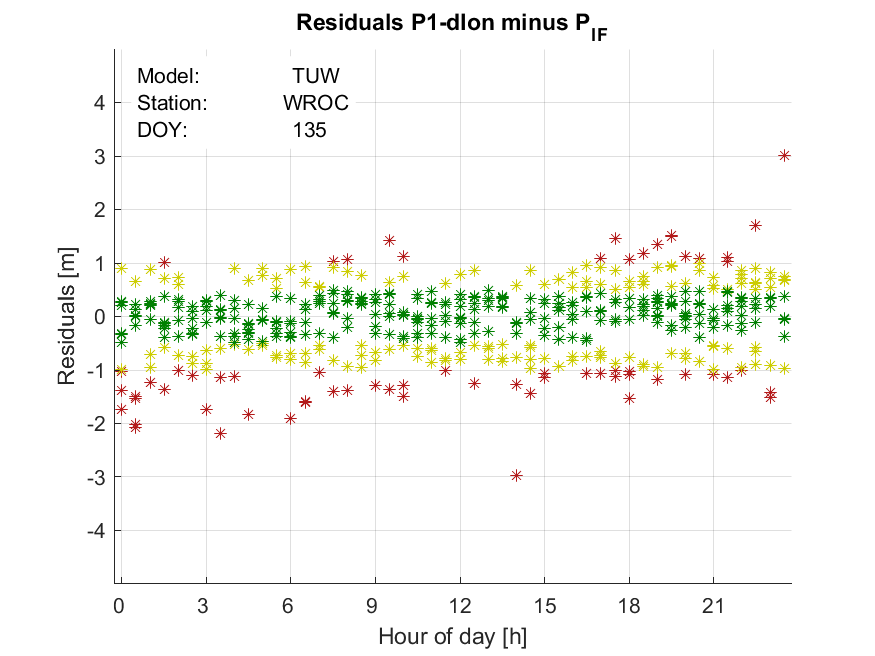 L1+model w.r.t ionosphere-free linear combination (L3)
DoY 135 (2019)
SGI 2019 Workshop, Berlin, Germany, 26 - 27 September 2019
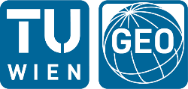 Analysis: Results
15
Daily site specific range difference plots - Statistics
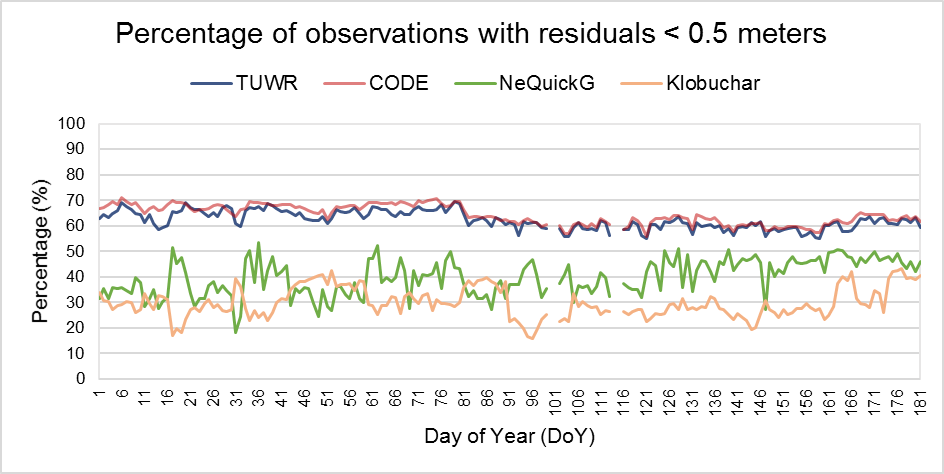 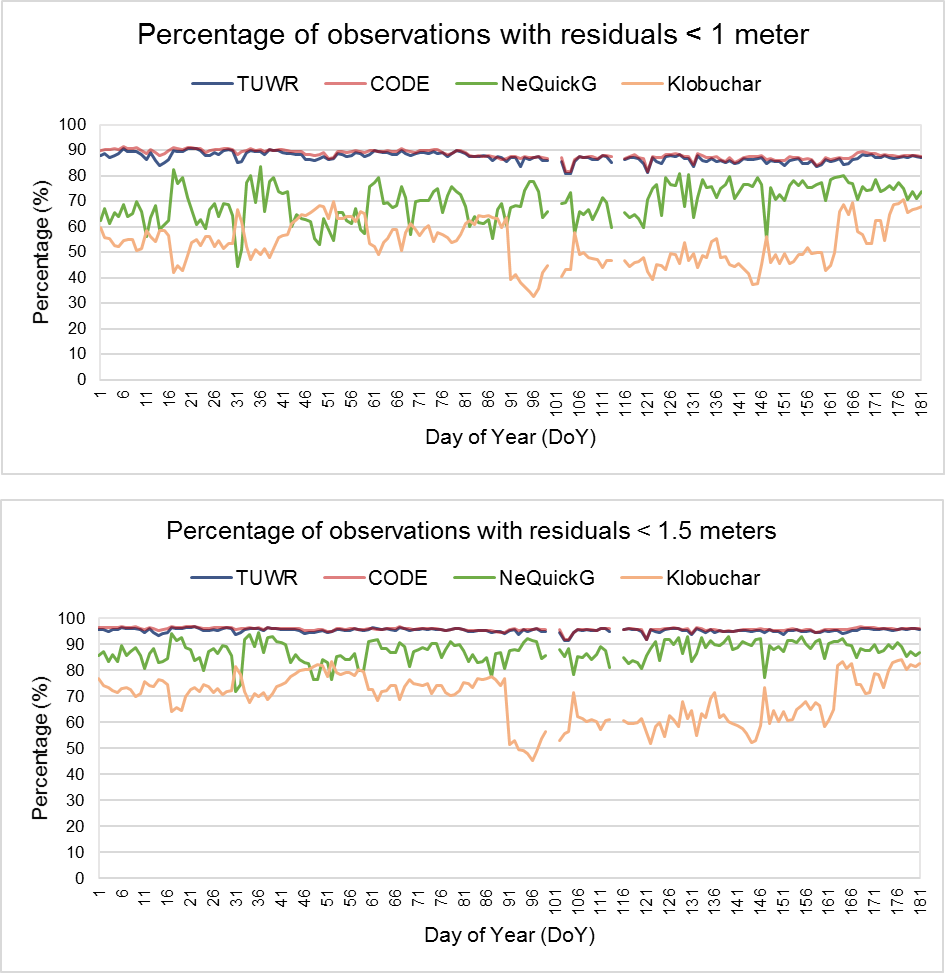 DoY 001-181 (2019)
SGI 2019 Workshop, Berlin, Germany, 26 - 27 September 2019
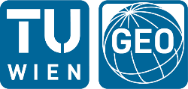 Analysis: Results
16
Daily site specific residual IONO Slant Error plots (I)
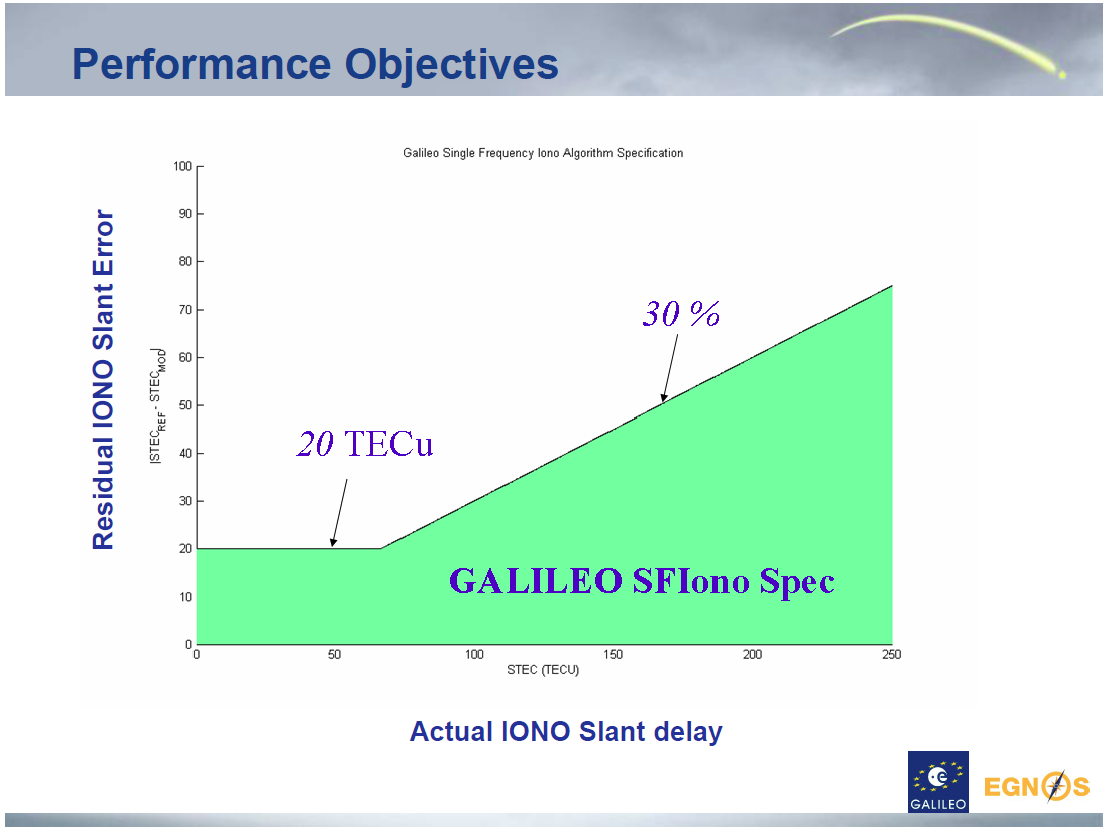 STECREF - STECMOD
observation
reference value
model
tested value
2-freq. derived STEC
Model derived STEC
to all visible satellites in all elevation angles
Project defined specification
SGI 2019 Workshop, Berlin, Germany, 26 - 27 September 2019
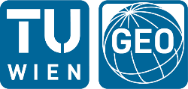 Analysis: Results
17
Daily site specific residual IONO Slant Error plots (II)
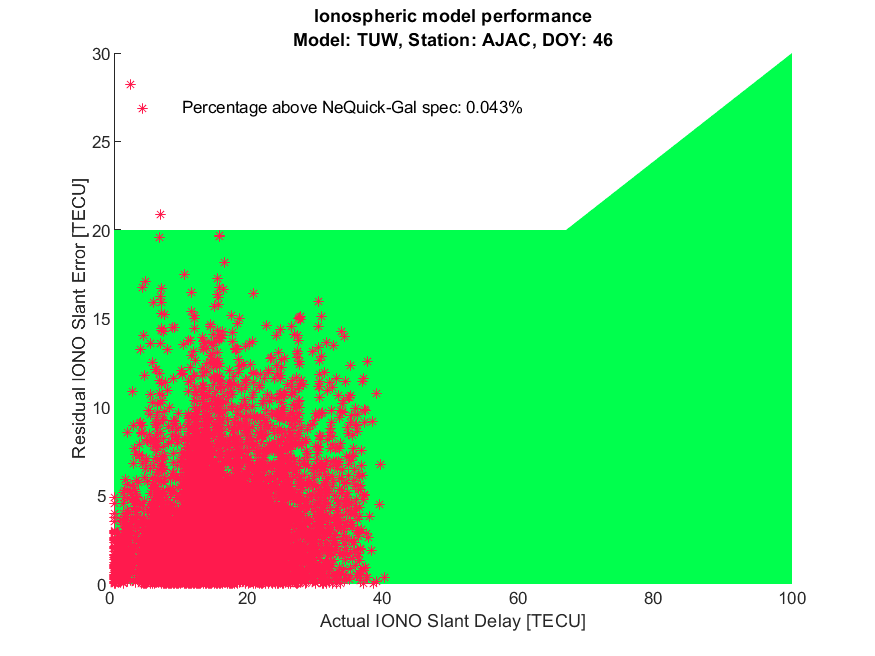 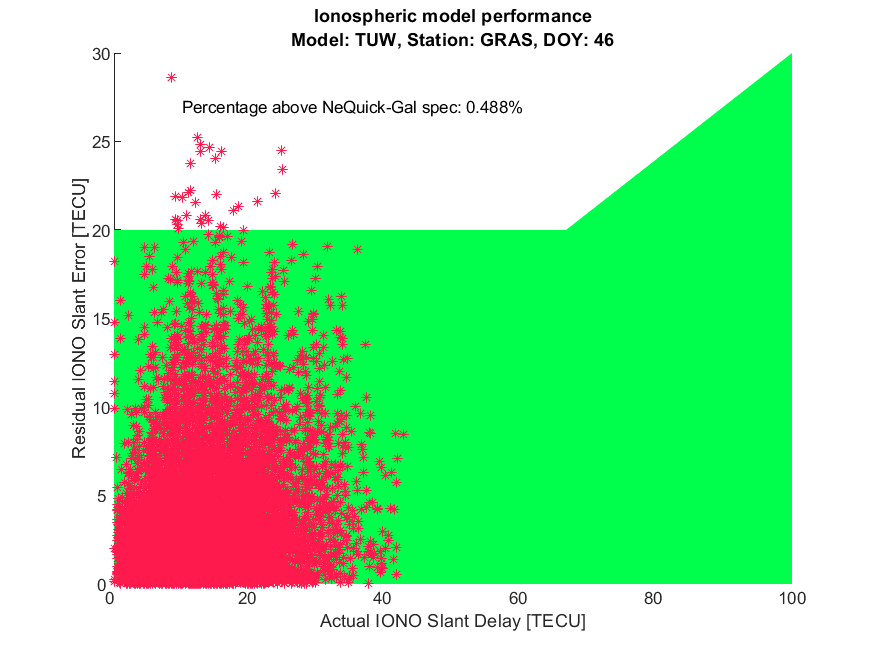 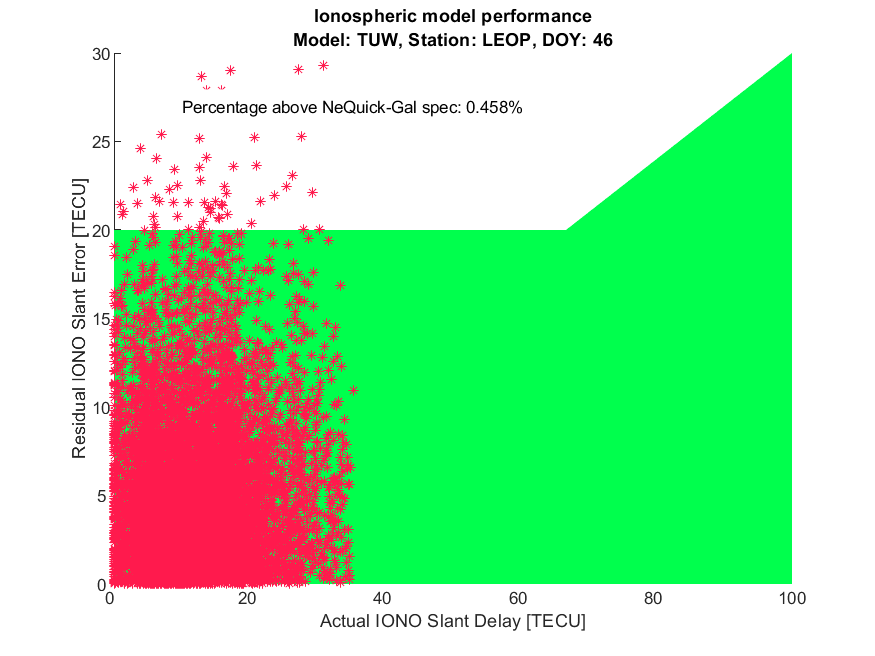 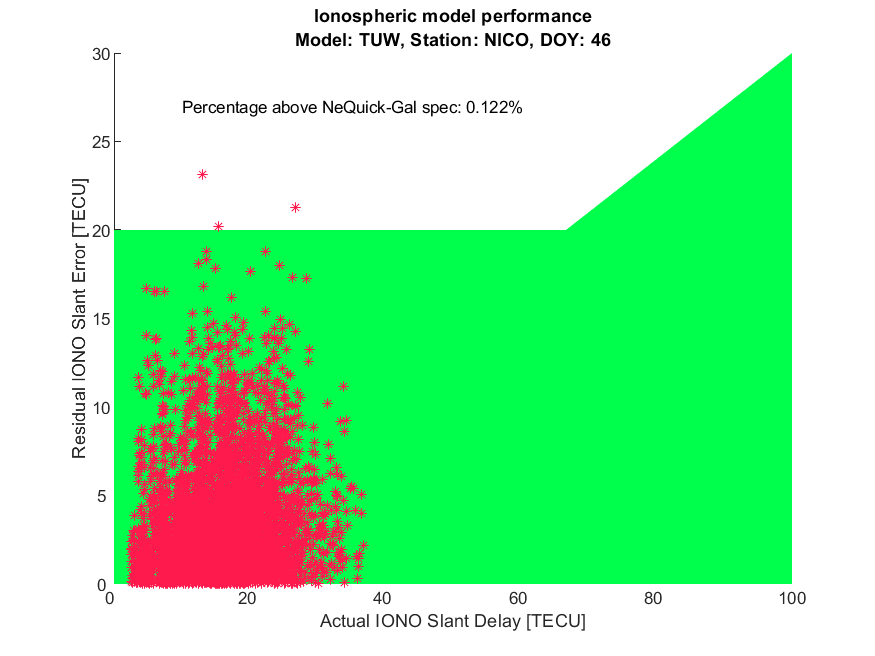 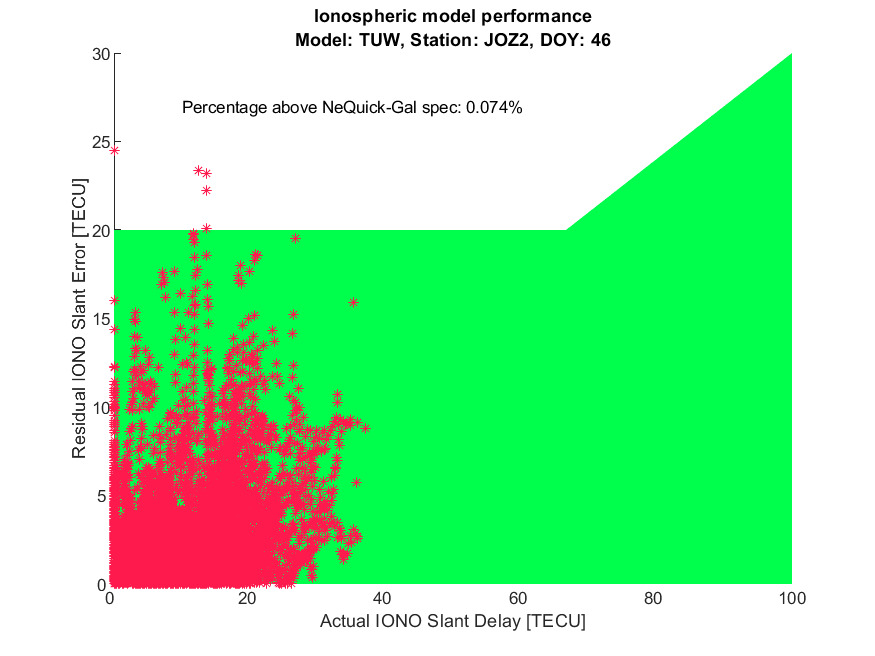 STECREF - STECMOD
DoY 046 (2019)
SGI 2019 Workshop, Berlin, Germany, 26 - 27 September 2019
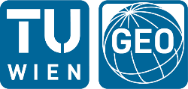 Analysis: Results
18
Daily site specific residual IONO Slant Error plots (III)
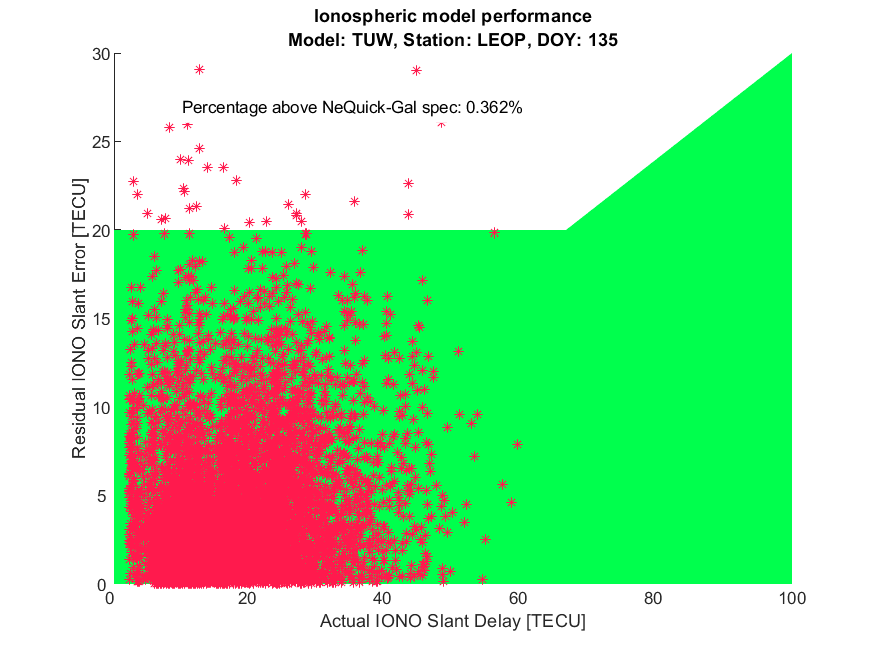 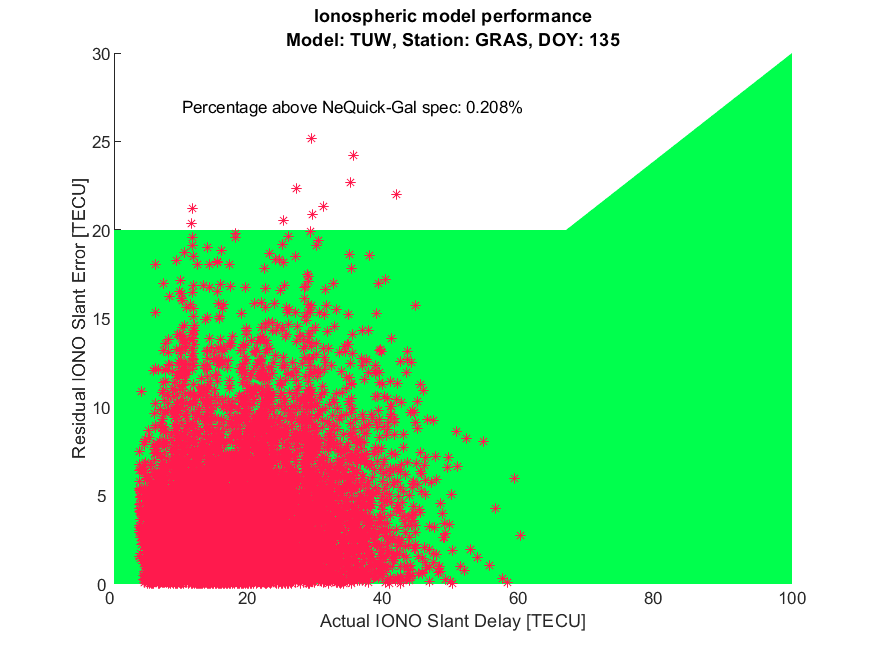 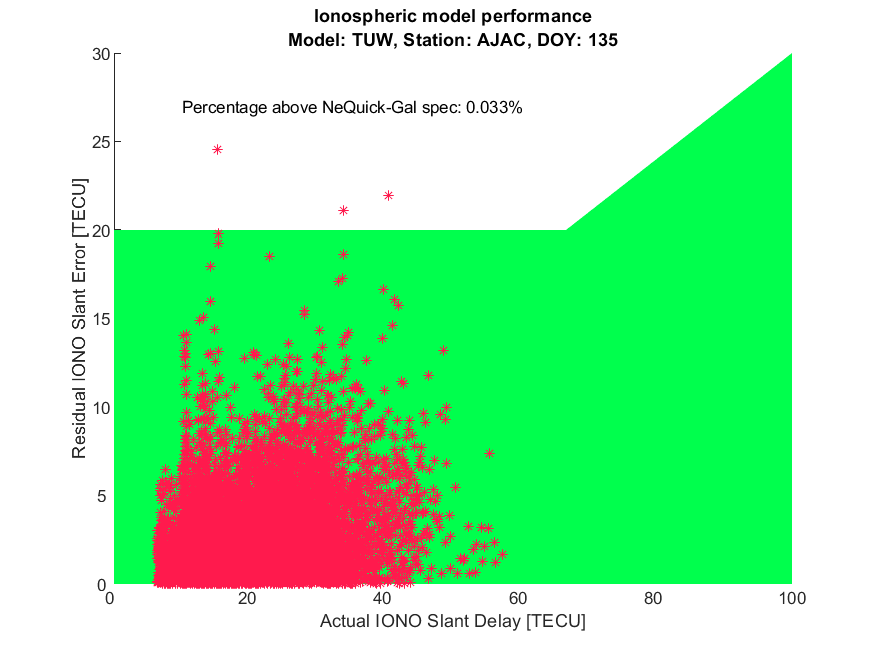 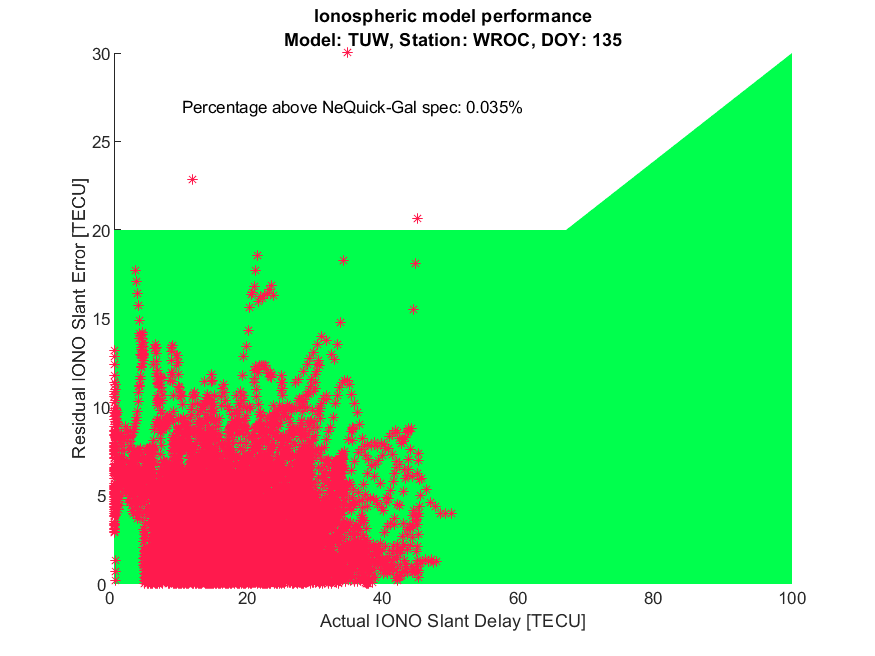 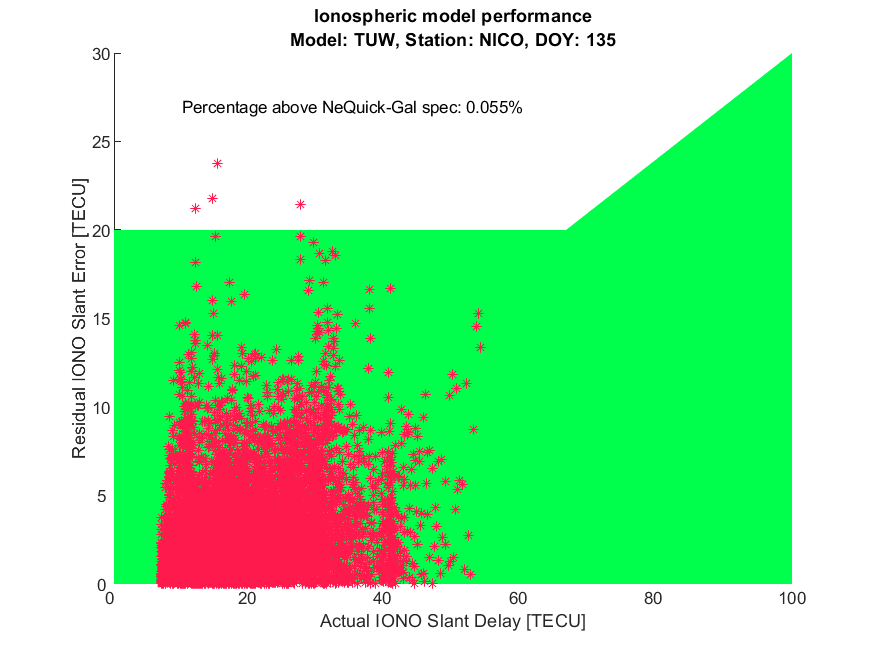 STECREF - STECMOD
DoY 135 (2019)
SGI 2019 Workshop, Berlin, Germany, 26 - 27 September 2019
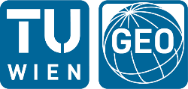 Analysis: Results
19
Daily site specific residual IONO Slant Error plots - Statistics
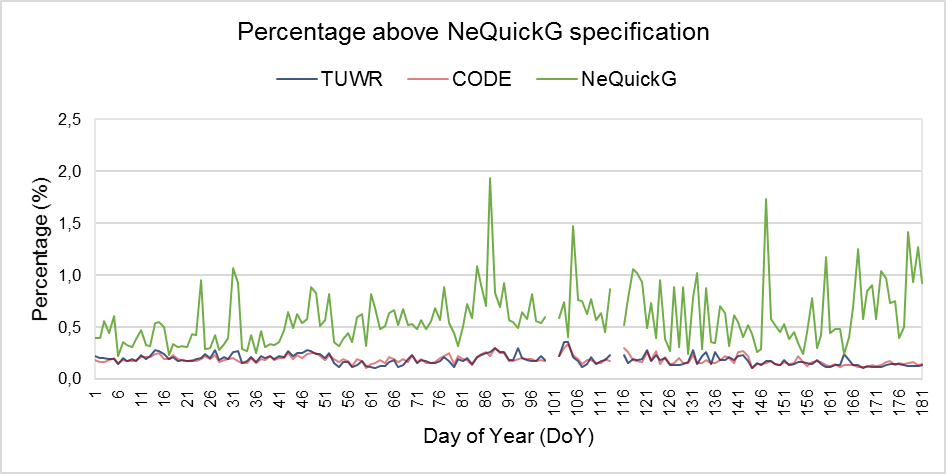 DoY 001-181 (2019)
Daily mean percentage of epochs outside the NeQuick G specification
SGI 2019 Workshop, Berlin, Germany, 26 - 27 September 2019
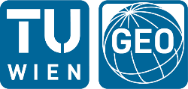 Conclusions
20
A notable agreement between the TUW regional model and the CODE model, used as a reference (differences up to 5 TECU)
A useful model to provide ionospheric information for single-frequency GNSS users in the European mid-latitude region
Further work
Increased amount of multiGNSS observations in the existing processing included
 First results after September 2019 (for Q3)
Analyze model performance including other satellite systems
Check for stations from other networks (eg. EUREF) to improve model performance on map boundaries
Looking for the next year’s Consortium contract with GSA
Check if our results still match GSA KPIs for this work package
SGI 2019 Workshop, Berlin, Germany, 26 - 27 September 2019
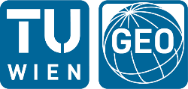 Thank you for your attention!
21